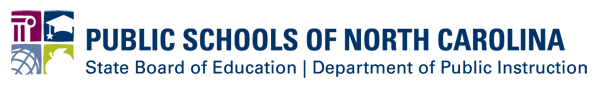 Charter School Financial Post Legislative Webinar
Alexis Schauss, 
Chief Business Officer of NC Public Schools
Agenda
Charter School Funding Overview
2017-19 Legislation Affecting Base Allocation 
2017-19 Legislation – Restricted Funds 
Where We Are Now
What’s Next
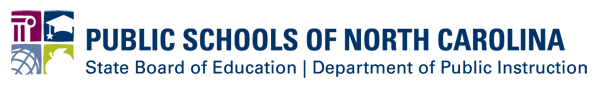 2
Charter School Funding Overview
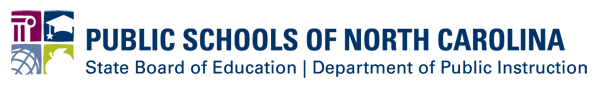 3
Charter School Overview
Number of Schools	185
Number of Students (budgeted)	111,604
% of allotted ADM 	7.2%
Total funding 2018	$581 million
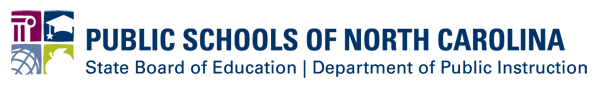 4
Allotted Average Daily Membership 1998 to 2019
Source: Highlights of NC Public School Budget http://www.ncpublicschools.org/docs/fbs/resources/data/highlights/2018highlights.pdf
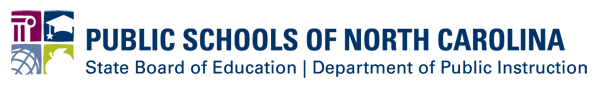 5
Percentage of Public School Students in Membership at Charter Schools, 2011- 2012
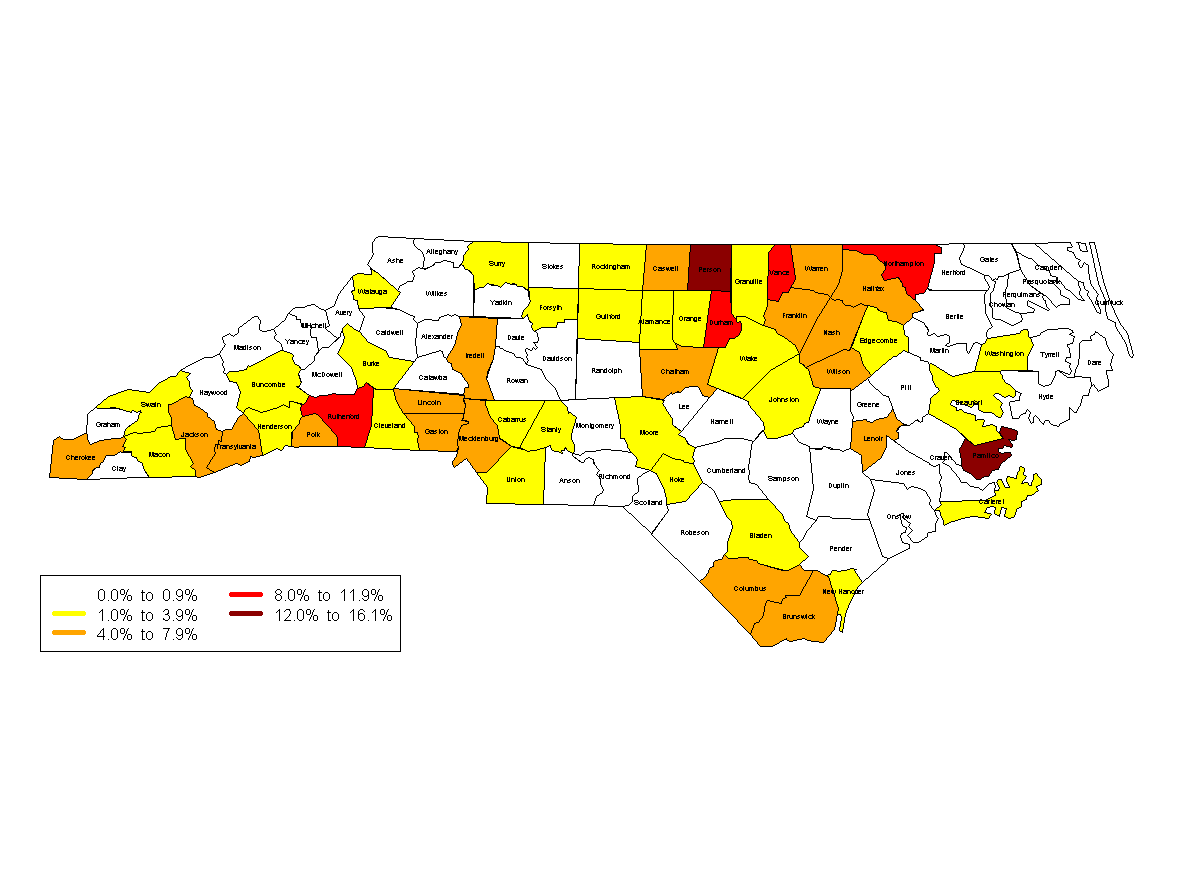 Percentage of Public School Students in Membership at Charter Schools, 2017 - 2018
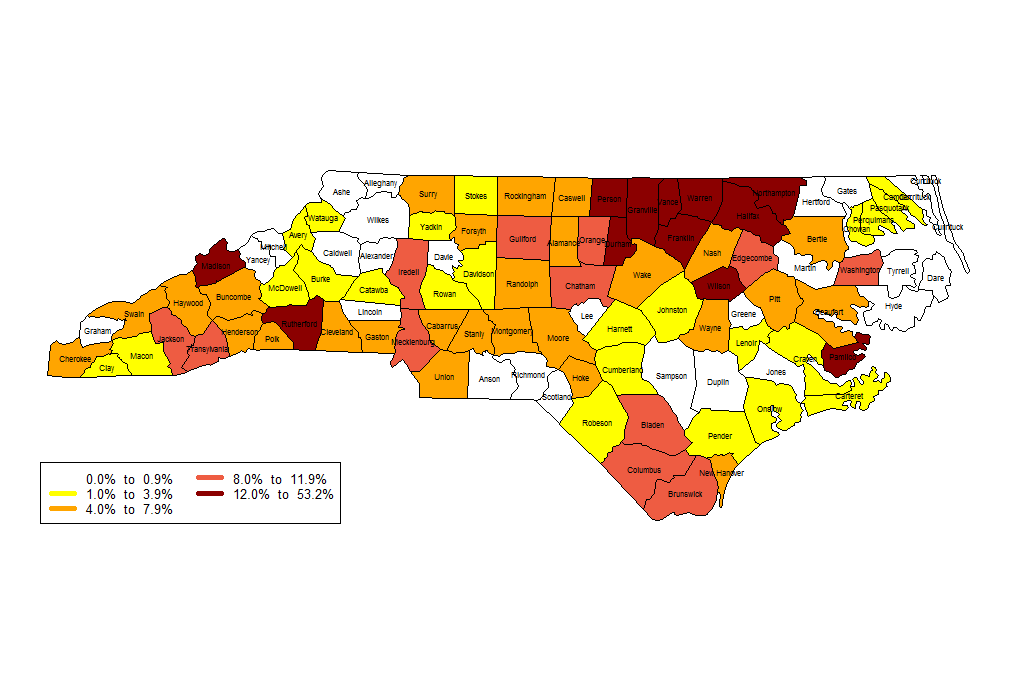 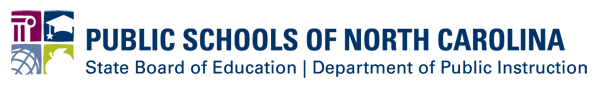 Source: http://www.ncpublicschools.org/docs/fbs/resources/data/csmembersmap.pdf
6
State Base Allocation per Average Daily Membership 2006 to 2019
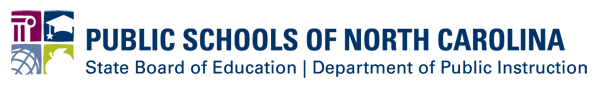 7
Charter School Funding
Base funding is calculated as a per pupil equivalent of the funding provided to the LEA in which the charter is located.

New schools and high growth are funded in the first year based on the LEA in which those students reside.
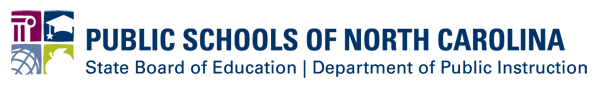 8
Main Causes for Variance in Base Allocation – Categorical Allotments
Low Wealth Supplement
Supplemental funding provided to counties whose ability to  generate local revenue is below the State average. 
The supplemental funds offset some of the variance from local funding.
77 of the 115 LEAs receive supplemental funds ranging from $41.23 to $765.75 per ADM (2018), depending how far the LEA is from the State average.
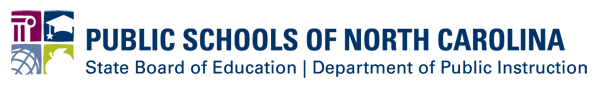 9
Main Causes for Variance in Base Allocation
Small County
Supplemental funding to county districts with an ADM less than 3,300. 
27 of the 115 LEAs receive supplemental funding ranging from $506 to $3,116 (2018).
Small rural counties generally have smaller schools, so the administration funding per ADM is higher.  Wake Co. school based administration - $204.  Mitchell Co. $456.
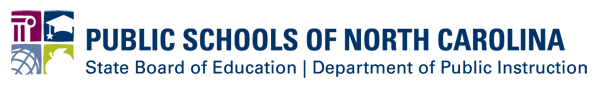 10
Main Causes for Variance in Base Allocation
Student Poverty
LEAs with higher poverty receive a higher per pupil in At Risk funding
Chapel Hill Carrboro 	$138.54
Halifax			$402.16
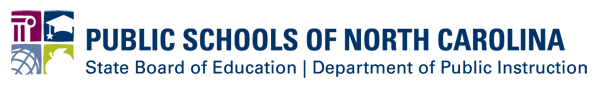 11
[Speaker Notes: $34 attributed to poverty for CH-C$274 attributed to poverty for Halifax]
State Base Allocation by LEA 2018-19
Source: http://www.ncpublicschools.org/fbs/allotments/state/
Hyde ($10,890) and Tyrell Counties ($11,096) excluded
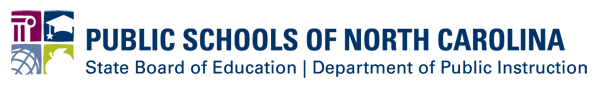 12
Main Cause in different increase between 2018 and 2019
Average increase 	5%
Range of increase 	1% to 12.6%
Reasons:
Change in legislation
Change in student poverty %
Change Small county status
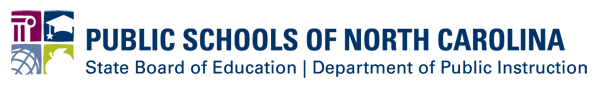 13
[Speaker Notes: $506 per ADM to $3,116 per ADM]
Increase of State Base Allocation from 2017-18 to 2018-19
Cherokee Co
Average increase 5%
Weldon City
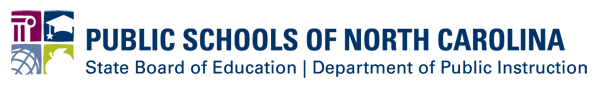 14
2017-19 Legislation Affecting Base Allocation
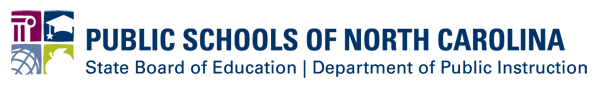 15
Salary Increases – Teachers and Instructional Support
Total State funds on teachers and instructional support salary and benefits is over $5.3 billion
The GA has appropriated $486m to
teacher pay in 2017-19
Average increase 	6.5%
Range 	0% to 13.4%
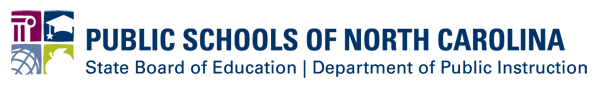 16
Other Salary Increases
Principal 	Schedule increased by 6.9%
Asst Principal	Teacher increase + 2%
Others	2%
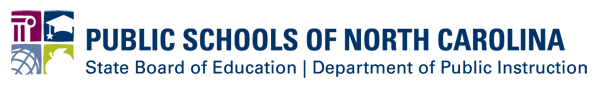 17
Benefits Increase
Health	$5,869 to $6,104
Retirement	 17.13% to 18.86%
Charter school base allocation includes the funding for these benefits regardless of the school’s participation in TSERS or SHP.
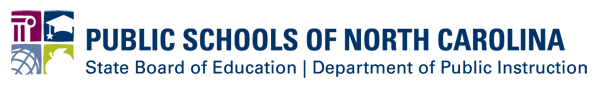 18
[Speaker Notes: 4% increase in health]
Additional Teacher positions
SL2018-2 provided funding for program enhancement teachers.  
1 teacher per 191 ADM in K-5
Funded at 25% in 2018-19 ($61m)
Charter School equivalent - Approx. $48 per ADM
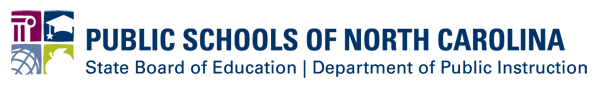 19
[Speaker Notes: Next year an addl 25%]
Reduction in Central Office
$18m reduction to this appropriation in 2017-19.
Charter School share of the reduction – Approx. $36 per ADM
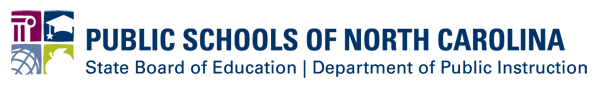 20
Other legislation
Small Co – Affects Cherokee only
Low Wealth – Affects Wayne only
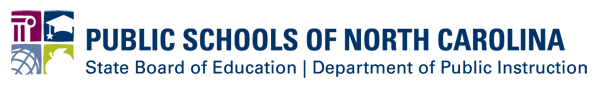 21
Academically and Intellectually Gifted
AIG increase	
	2019 	$1,339.14
	2018 	$1,314.56

	1.9% increase on 4% of the LEA ADM
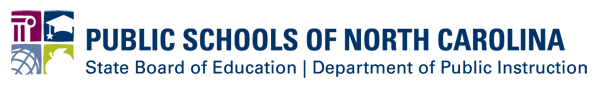 22
Children with Disabilities
Full Funding: 	2019 $4,442.34 per headcount
	2018 $4,125.27
	7.7% increase

12.75% cap on LEA+CS headcount
LEA and charter school are funded for each student with disabilities but may be at a discounted amount.
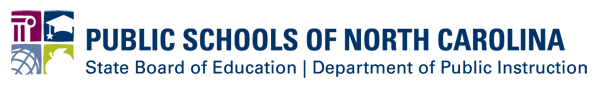 23
2017-19 Legislation – Restricted Funds
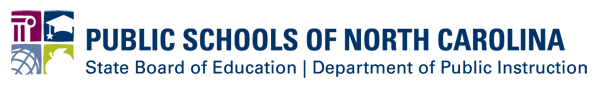 24
Restricted Funding – Principal Bonus
Principals supervising a school for the majority of the school year 2017-18 are eligible for a bonus if the school is in the top 50% in growth.






2018 “moving to exceeds” bonus plan eliminated.
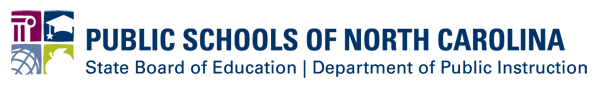 25
Restricted Funding – Principal Bonus
Principal is not eligible if the last work day is prior to October 1st.
Bonus is to be paid out no later than October 31st.
The bonus is NOT subject to retirement.
The bonus, if awarded, will be allotted in PRC 048.
Payments MUST be coded to 1-5410-048-180.

Failure to follow the accounting instruction may result in an audit exception or reversion of funds.
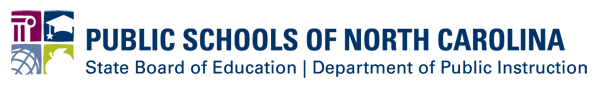 26
Restricted Funds – Teacher Bonus
To be qualified for the bonus, the teacher must be employed in the charter school until January 1st 2019.
Teacher bonuses must be paid by January 31st.
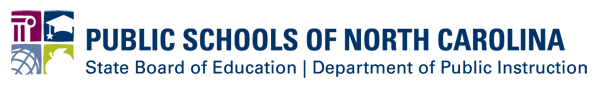 27
School Safety Grants
Administered through the Center For Safer Schools http://www.ncpublicschools.org/cfss/ 

School Resource Officers	
Addl $5m recurring funding added to the $7m
Application process closed July 13
45 charters awarded grants
Matching requirement $2 state:$1 non state
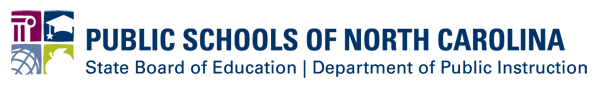 28
School Safety Grants
Administered through the Center For Safer Schools http://www.ncpublicschools.org/cfss/ 

School Mental Health Support Personnel	
$10m non recurring funding
Application process closed July 31
Salary and Benefits of nurse, counselor, psychologist and/or social worker
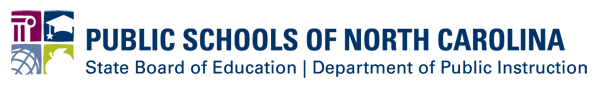 29
Transportation Grants
2017-18 Only.

Not available in 2018-19
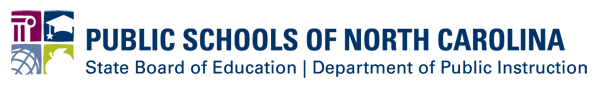 30
Where are we now…
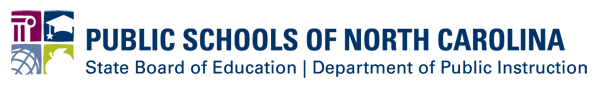 31
Allotted
Base allocation
			34% based on projected ADM 
	EC 
			April 1 headcount – 60 day transfer
	LEP
NCVPS adjustment
School Connectivity
	SRO grants
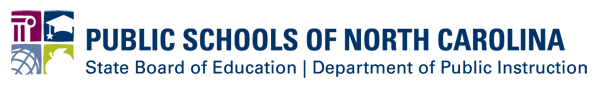 32
What’s Next….
Recalculate base per month 1 ADM
Fines and forfeitures
EC transfers – 60 day window

Summer camp reversion (Oct 31st)
Bonus funds (Dec)
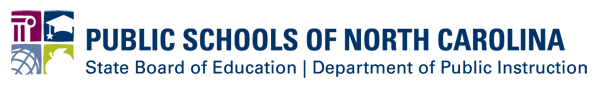 33
100% of allocation after Month 1
In operation for at least 3 years and
DPI has reviewed 3 years’ financial statement audits

No material weaknesses in last 2 years
No Probationary noncompliance in last 2 years
No Disciplinary noncompliance in last 3 years
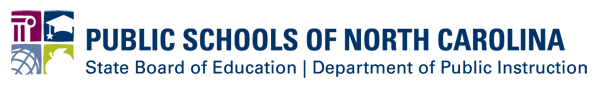 34
Installment Allocations
After Month 1 final (last year 11/9)

68% of the annual allocation based on Month 1 ADM LESS amount expended

Before the end of February
Final 32%
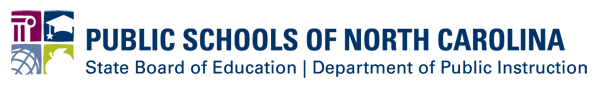 35
Monthly allocation
Charter schools on Disciplinary noncompliance status receive the allocations in monthly installments with the last installment in May.
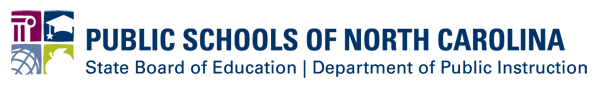 36
Questions
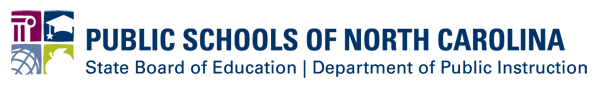 37